MY EXTENDED HOMEWORK CHALLENGE
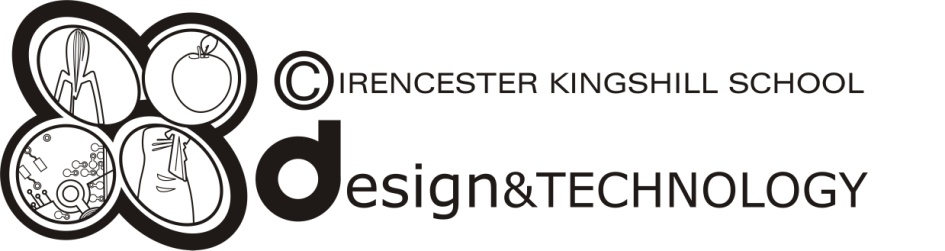 Your extended homework challenge is to develop and improve your skills at working independently and managing your time to meet a deadline. The theme is about you and you need to think carefully about how you can design and make something that is about you. Talk to your parents, brothers, sisters, friends and consider what characteristics make you who you are, for example your hobbies, interests, goals and aspirations. These are some ideas if you are stuck for ideas of your own.
Success criteria – you need 

1. Research  
i.e. a mood board of ideas, 
interests, profiles of similar designers, analysis of similar products

2. Design work 
 i.e. lots of your ideas drawn and explained

3. A practical piece
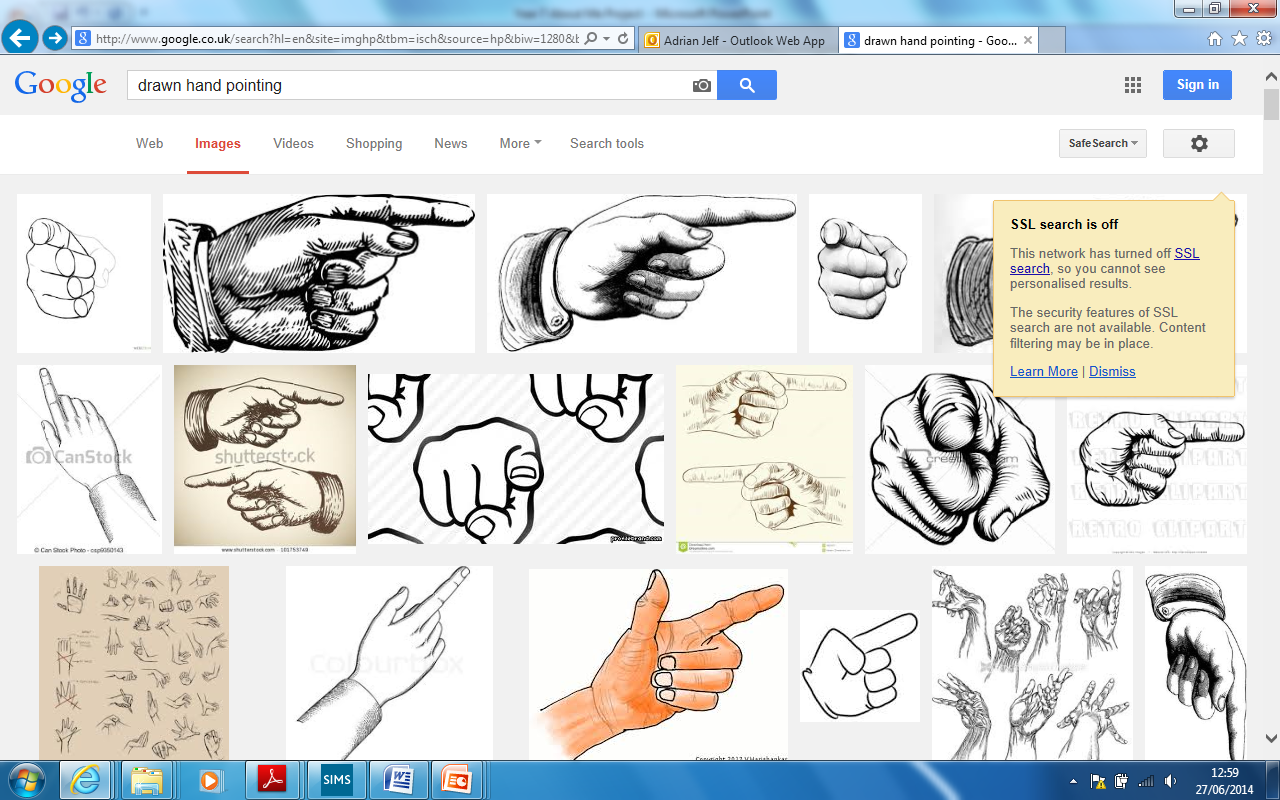 Textiles
* Making paper fashion dolls or sock creatures
* Design ideas for costumes for a play/ film of their choice
* Customising an item of clothing
* Making small textiles items eg: cushions/ skirt
* Designing logos for t-shirts.
Food  
* Adapt a recipe 		* Design a cook book of healthy dishes 
* Food stylist Collage (photos of food dishes) 	* Egg head characters 
* Design and make own recipe 		* Playdoh people (making the playdoh yourself) 
* Sample and write a review of a meal you have sampled
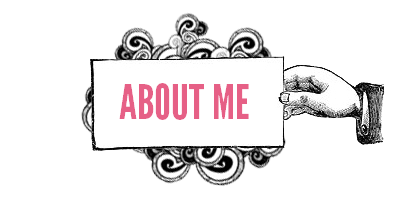 Product Design
* Design and make a crazy contraption or new invention
* Sample and write a review of products predicting the next range to be released in the future
* Make a product related to a hobby or sporting activity you enjoy
* Design and make a product that solves a problem you have encountered
* Design and make a sculpture
Systems & Control
* Design and make an electronic kit
* Construct a structure using LEGO
* Be an engineer with Mechano and construct a working mechanism
* Develop old and new  mechanisms and structure using wooden construction
* Try model making using Air Fix
4. Take a photo of outcome and explain what you did in the evaluation on the next slide.
Graphics
* Promotional Items – A freebie /give-away item that could be a calendar, pop-up mailers, direct mail, stamps to promote a significant event, concert/theatre promotion.
* Corporate/Brand Identity – A range of items that could include company /brand logo, business cards, letterheads, company livery, promotional items, uniforms, menus, corporate gifts, bags.
* Visual communication – Wordless signs that can be understood in any language/culture, visual instructions for emergency situations (e.g in the event of fire), children’s party invitations, a range of greetings cards
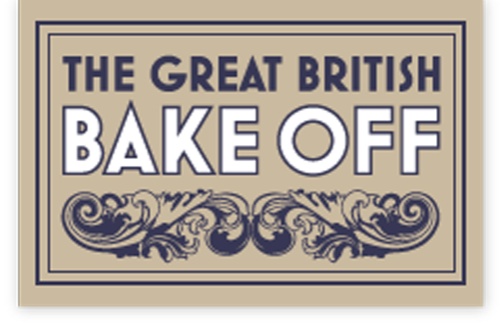 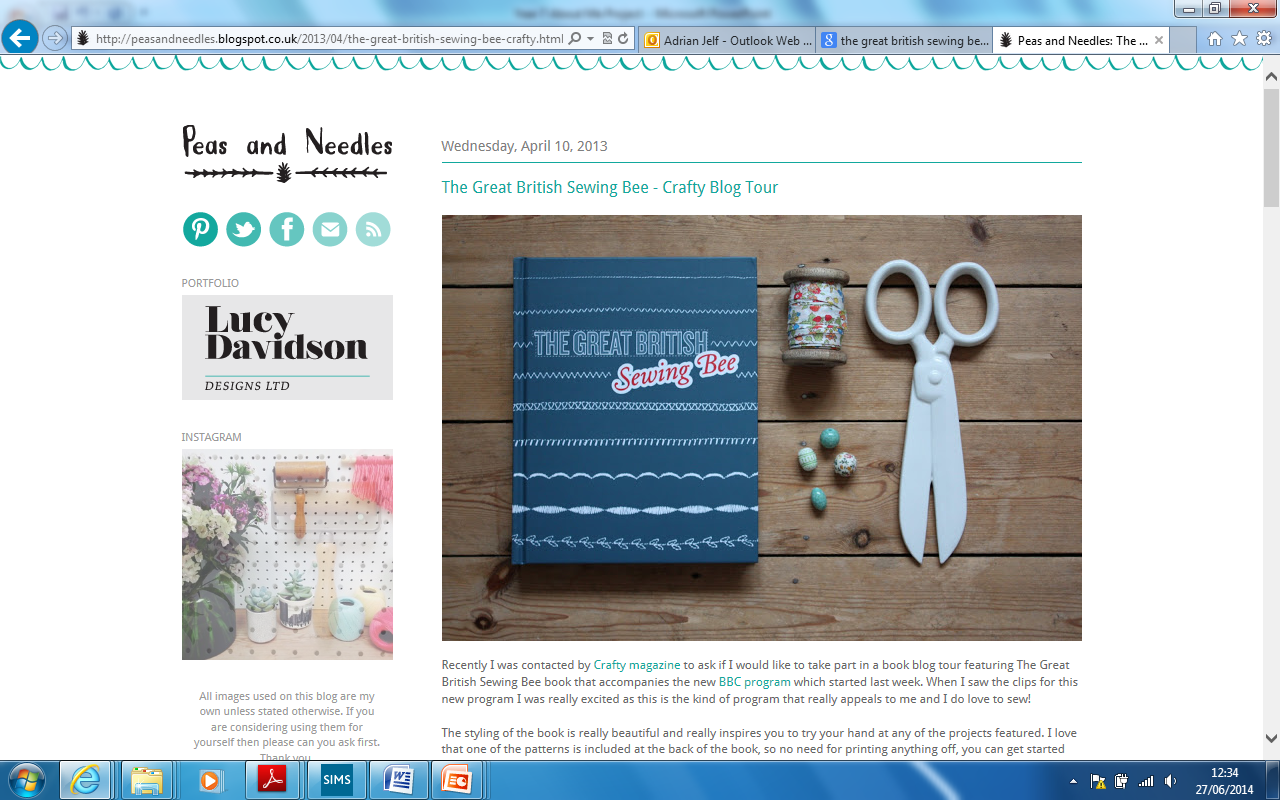 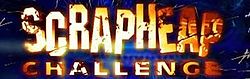 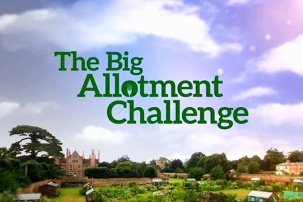 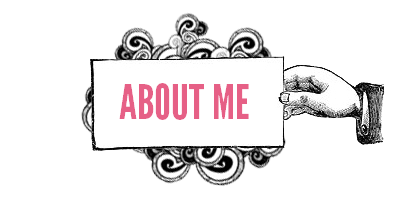 Year 7 Extended Project: All About Me.
It is time to reflect on the work that you have completed and what you have seen today. We would like you tell us more about your design journey and how the item you made reflects your interests, hobbies or personality. 

What did you make?

How does it reflect your interests, hobbies and personality?



Explain where you got ideas for the final design from?



Did you draw any initial design ideas?


Are you first design ideas very different to what you eventually made?


What tools, equipment, making processes did you use to make your final design?


What did you lean when making your final idea?


What problems did you encounter and how did you overcome them at the time?


Did you make any changes to your design when making?



Did you get any help when making your final design?


What do you think about your final design?


What do others think about your final design?


What would you do differently if you were to do it again?


What do you think about the other items designed and made by others exhibited today?


What are some of your favourite things you have seen today?


Do you feel more that this process has developed your skills at working independently on your own?